Pythagoras:Missing Lengths
Intelligent Practice
Silent 
Teacher
Narration
Your Turn
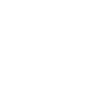 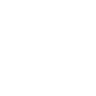 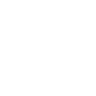 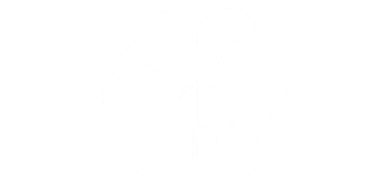 16cm
6cm
Example
For more videos visit mrbartonmaths.com/videos
Worked Example
Your Turn
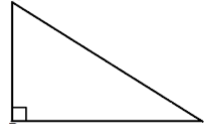 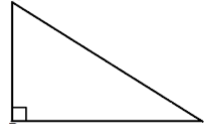 5cm
4cm
12cm
3cm
@fortyninecubed
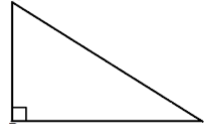 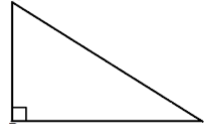 12cm
8cm
5cm
6cm
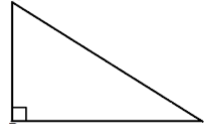 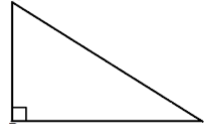 6cm
3cm
8cm
4cm
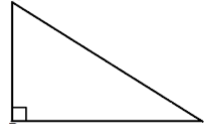 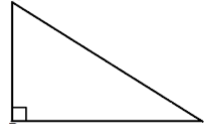 5cm
9cm
12cm
12cm
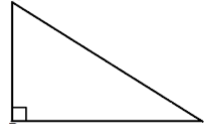 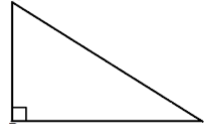 12cm
8cm
5cm
6cm
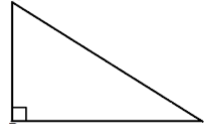 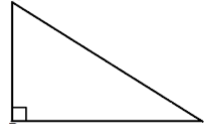 6cm
3cm
8cm
4cm
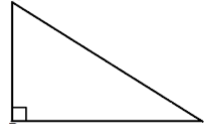 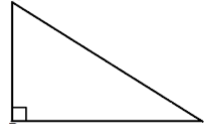 5cm
9cm
12cm
12cm
Worked Example
Your Turn
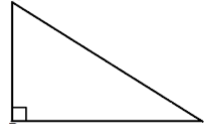 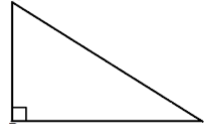 13cm
13cm
5cm
5cm
@fortyninecubed
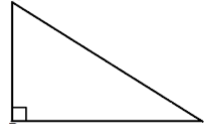 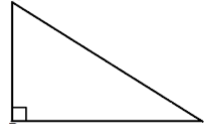 13cm
10cm
5cm
6cm
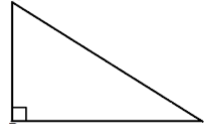 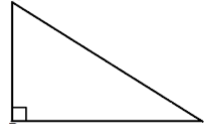 10cm
3cm
6cm
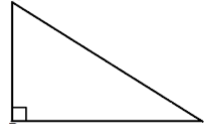 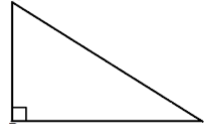 13cm
15cm
5cm
9cm
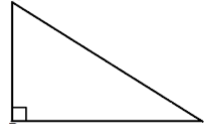 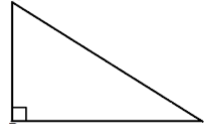 13cm
10cm
12cm
8cm
5cm
6cm
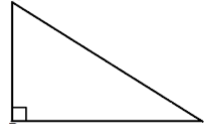 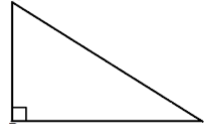 10cm
3cm
6cm
4cm
8cm
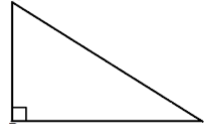 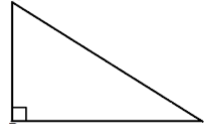 13cm
15cm
5cm
9cm
12cm
12cm